Kl. 10 Projekttag Bewerbung
am 21.10.2024
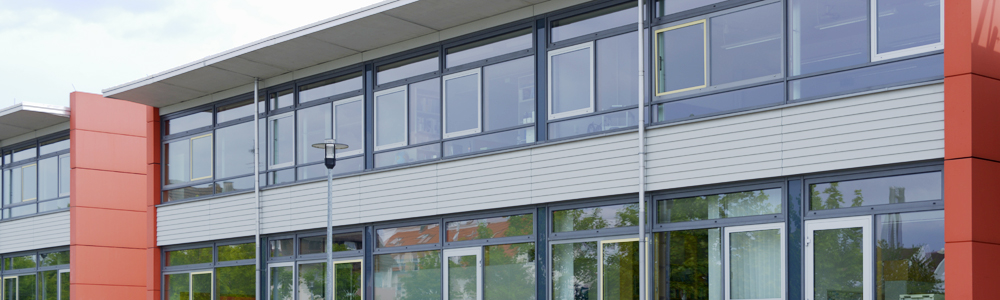 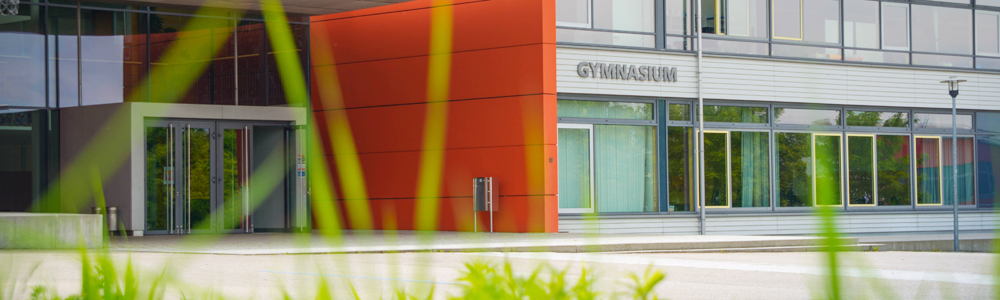 Der BOGY-Prozess im überblick
Die Berufs- und Studienorientierung am Gymnasium (kurz BOGY) ist ein fester Bestandteil im Schulcurriculum des Gymnasiums Rutesheim. Mit vielfältigen Maßnahmen in verschiedenen Klassenstufen sollen die Schülerinnen darin unterstützt werden, sich in der Berufs- und Arbeitswelt zu orientieren sowie am Ende ihrer Schulzeit hinreichend Informationen gesammelt zu haben, um eine geeignete Berufs- oder Studienwahl treffen zu können.
https://gymnasium-rutesheim.de/index.php/lernen-am-gymnasium-rutesheim/paedagogisches-programm/bogy

Die Auftaktveranstaltung soll hierbei den Startschuss für diesen Prozess bilden und Überblick schaffen. Gleichzeit ist es die Idee des Tages, die notwendigen Methoden und “Skills“ anzueignen, um erfolgreich in den Bewerbungsprozess zu starten.
Mittelstufe

 Kl. 9 Zukunftstag Boys‘ and Girls‘ Day
 Kl. 9 -10 Leitfach WBS
 Kl. 10 BOGY Methodentag
 Kl. 10 Projekttag Arbeitswelt
 Kl.11  Betriebspraktikum 
 Kl. 9 – J2 Information & Beratung 

J1 – J2 Kursstufe

 Infoveranstaltung „Wege nach dem Abitur“ 
 Betriebserkundung 
 Studieninformationstag
 Messebesuche  
 Module und Workshops
Konzeption Projekttag Bewerbung
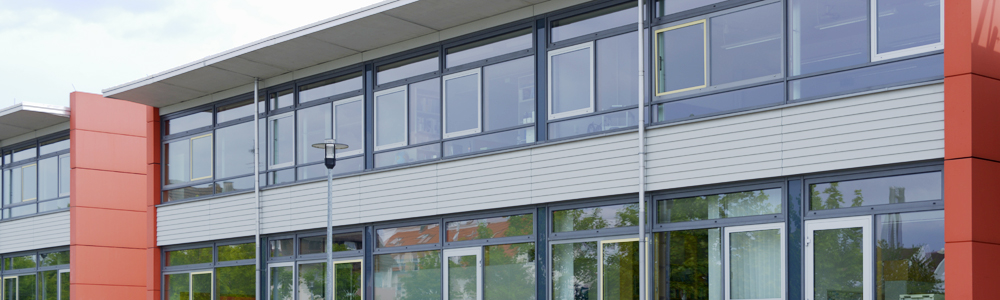 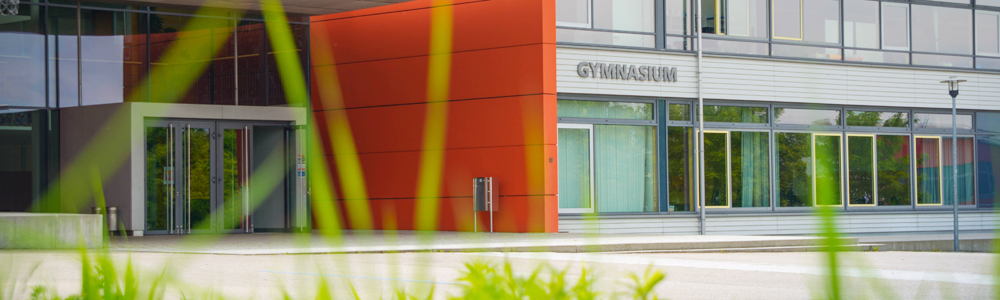 Ziel des Bewerbungstages
Information über den BOGY-Prozess bis zum Abitur	Wandel der Berufs- und Arbeitswelt verstehen
	3 Module zu Bewerbungsthemen 
	Projekttag Arbeitswelt vorbereiten
Termine / Einbindung
An den Klassenpflegschaftsabenden als vorangeschobene Veranstaltung:
     Elterninformation über den Prozess der Berufs- und Studienorientierung
Ablauf
8.00 – 9.00        Informationsveranstaltung zum BOGY-Prozess

9.15 –  9.45       Grundlagenvortrag (Key Note Speaker) zum Wandel der Berufs- und Arbeitswelt
                          Herr Prof. Dr. Dirk Schieborn, ESB-Businessschool

10.00 – 12.00    Module zum Bewerbungstraining

12.10 – 12.45.   Vorbereitung Projekttag Arbeitswelt 

12.45 – 12.55    gemeinsamer Abschluss
Organisation / Ansprechpartner
Gesamtkoordination /
Unternehmenskommunikation und Anwerbung
Patrick Nitzschke & 
Melike Ülger

Berufs- und Studienberatung 
BOGY-Beauftragter
2. Kooperationspartner
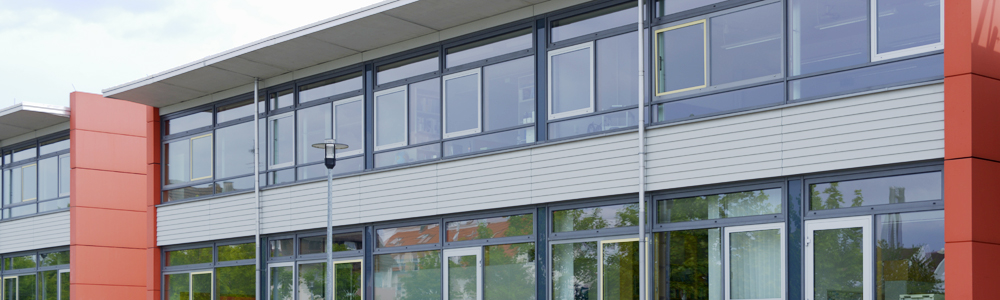 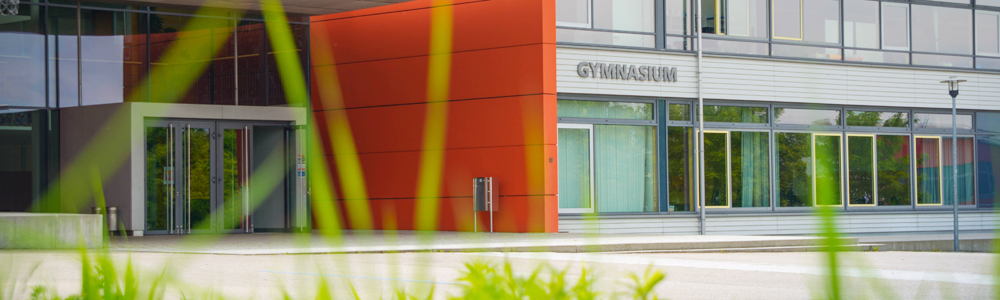 Unternehmenspartner & Module